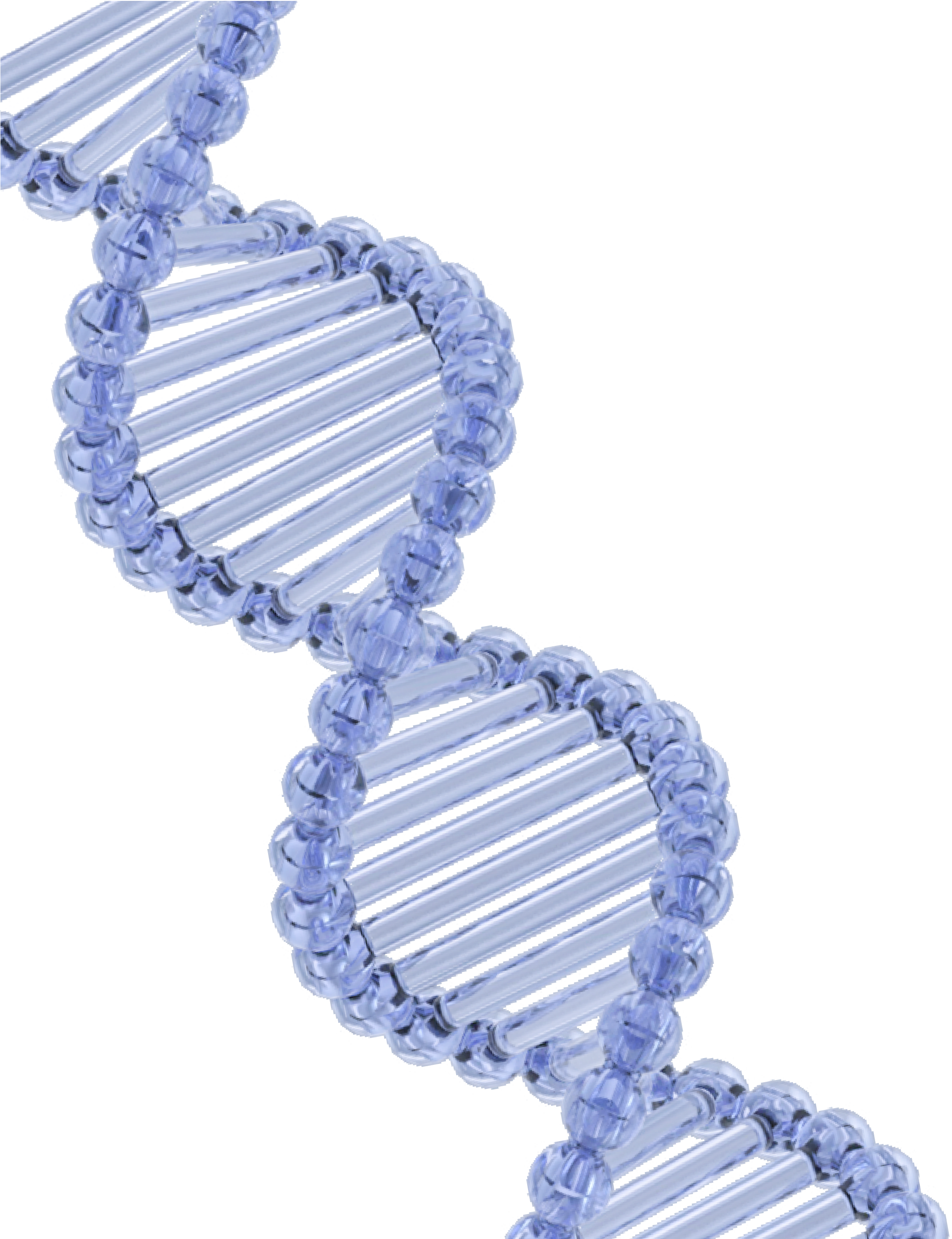 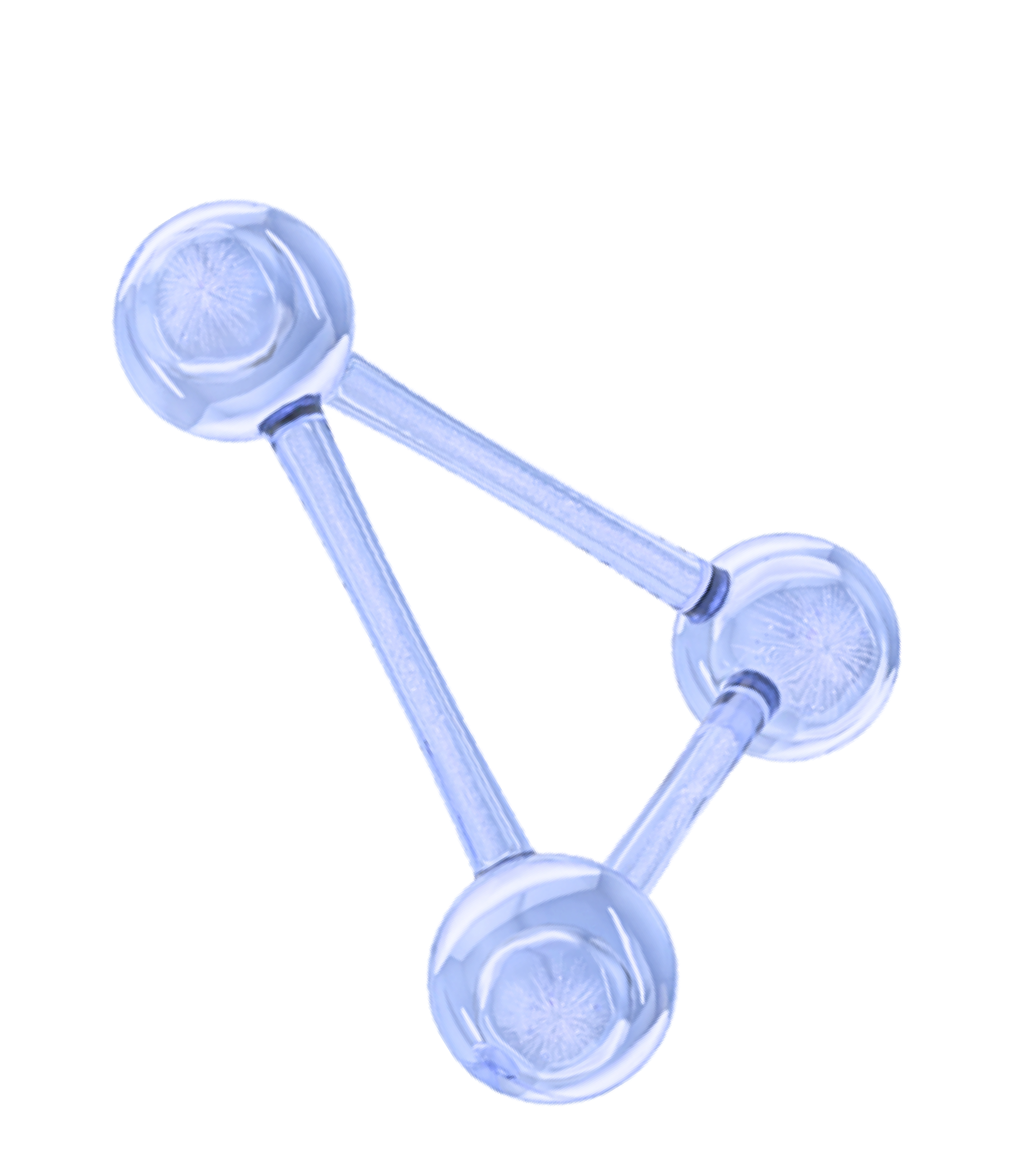 МƏСЕЛЕ:
ЖАРАТЫЛЫСТАНУ  БАҒЫТАНДАҒЫ ПƏНДЕРДІ  ОҚЫТУДА ОҚУШЫЛАРДЫҢ  ГРАФИКАЛЫҚ МƏЛІМЕТТЕРМЕН  ЖҰМЫС ЖАСАУЫН ҚАЛАЙ  ДАМЫТУҒА БОЛАДЫ?
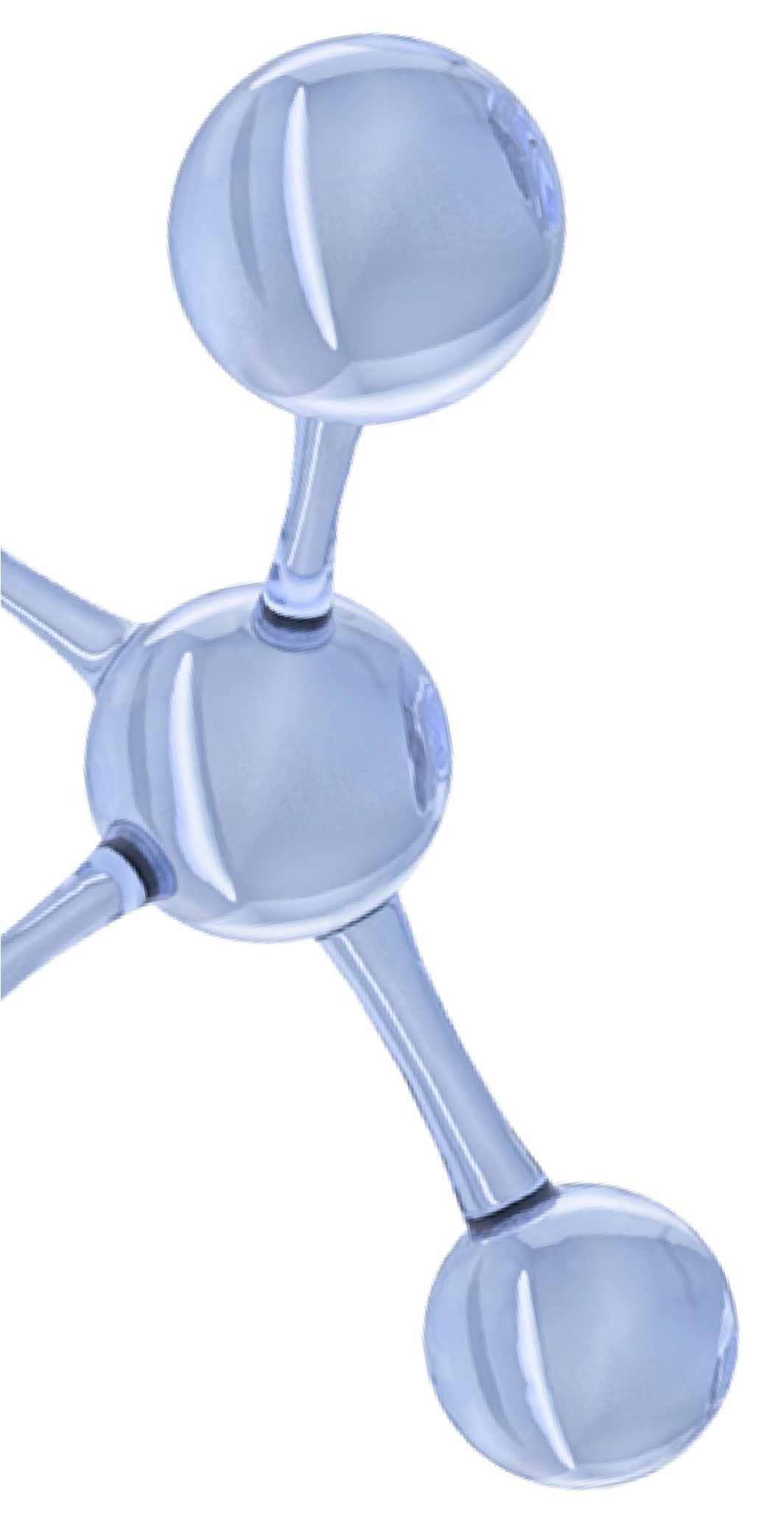 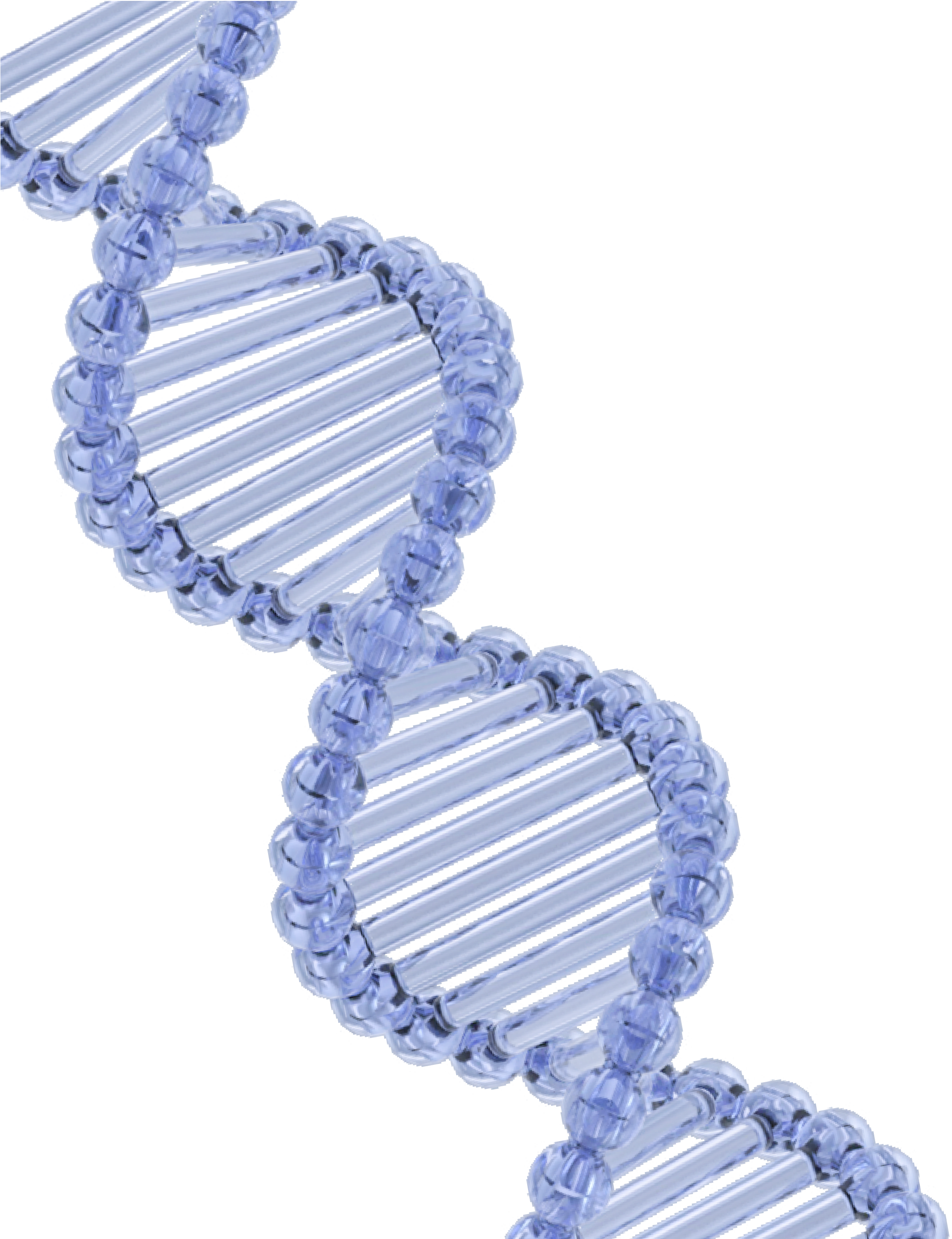 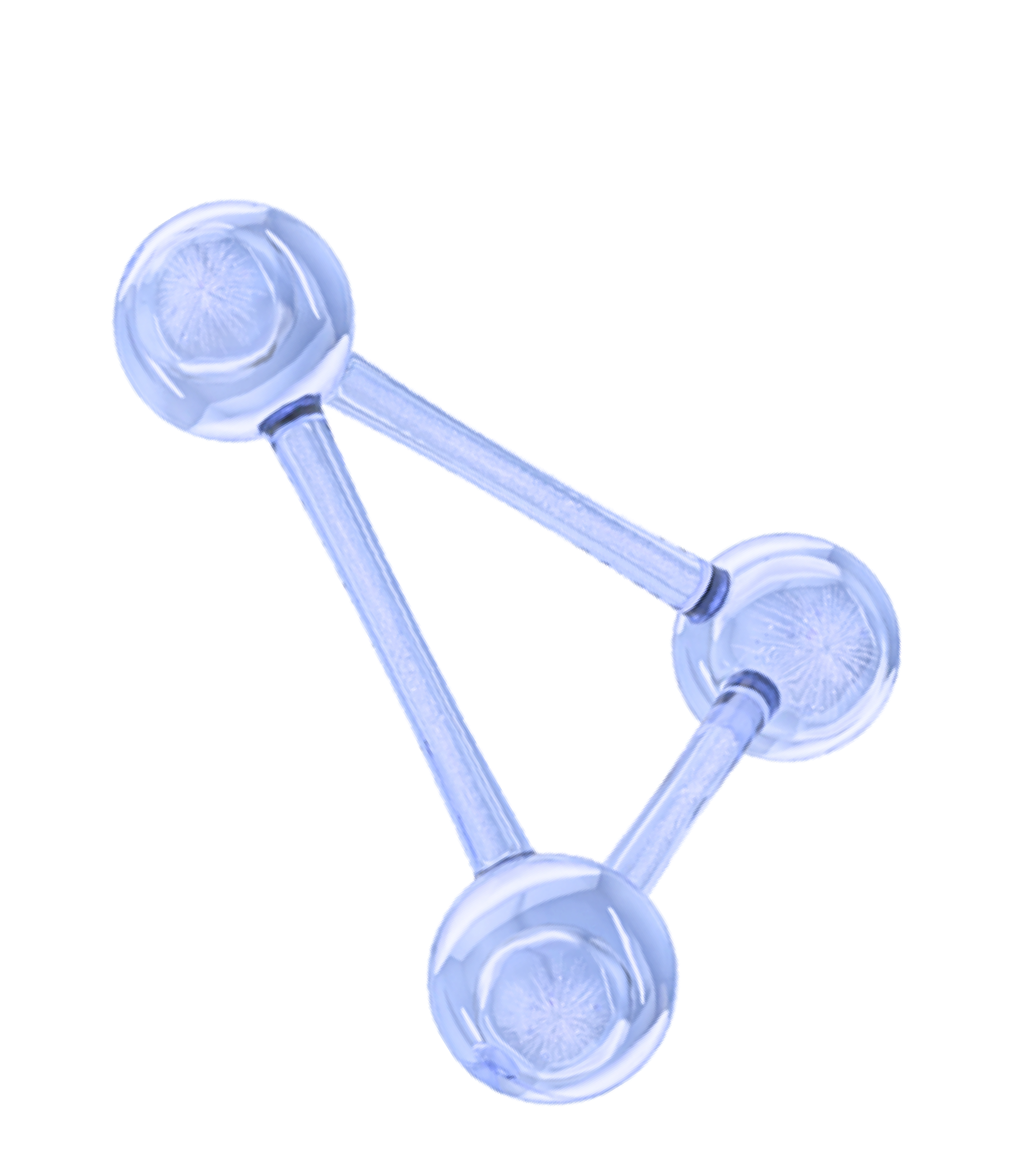 ТАҚЫРЫБЫ:
8 сынып оқушыларын  жаратылыстану бағыты
пəндерінің оқу процесіне	тарту  факторы ретінде ақпаратпен  жұмыс істеудің кестелік əдісі
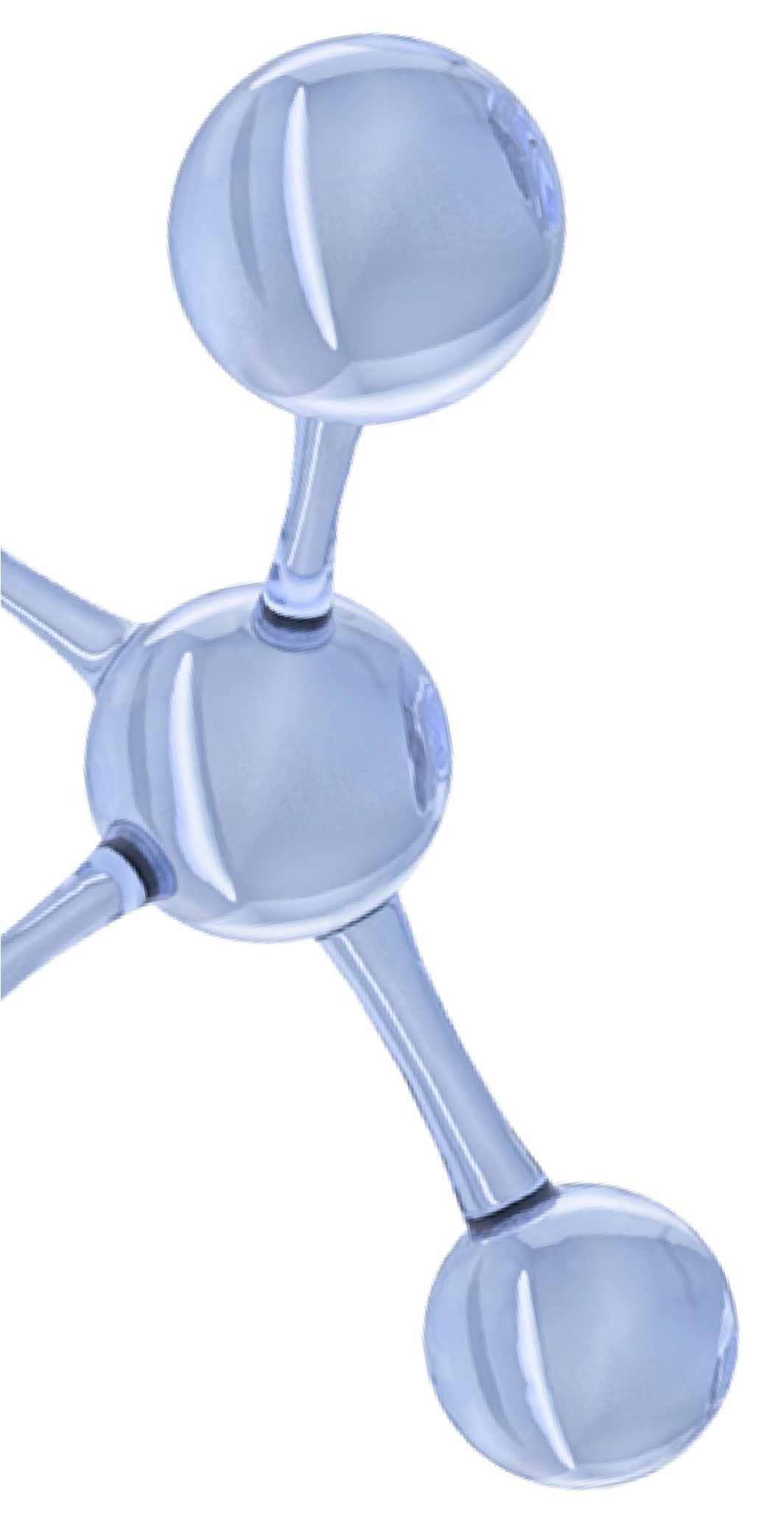 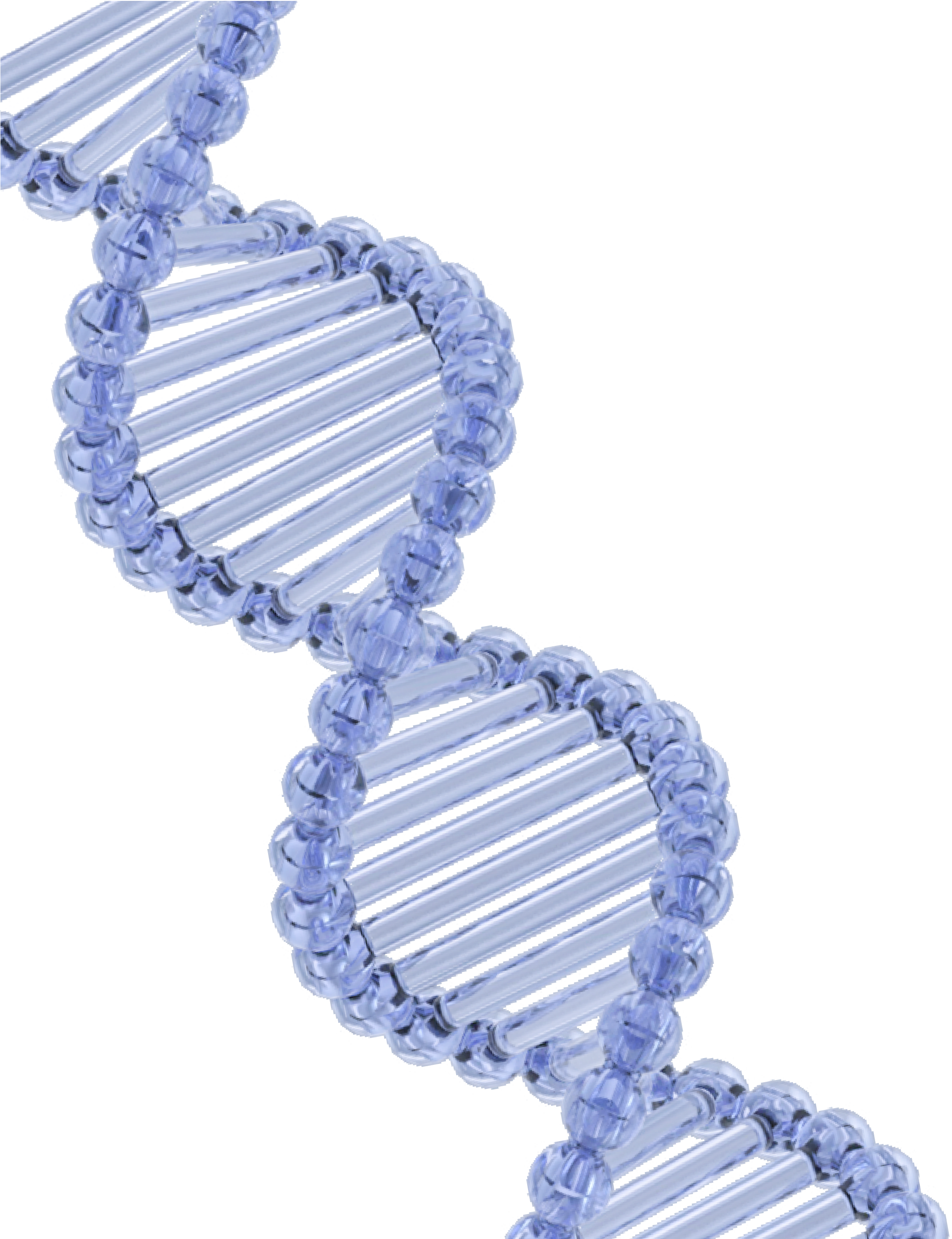 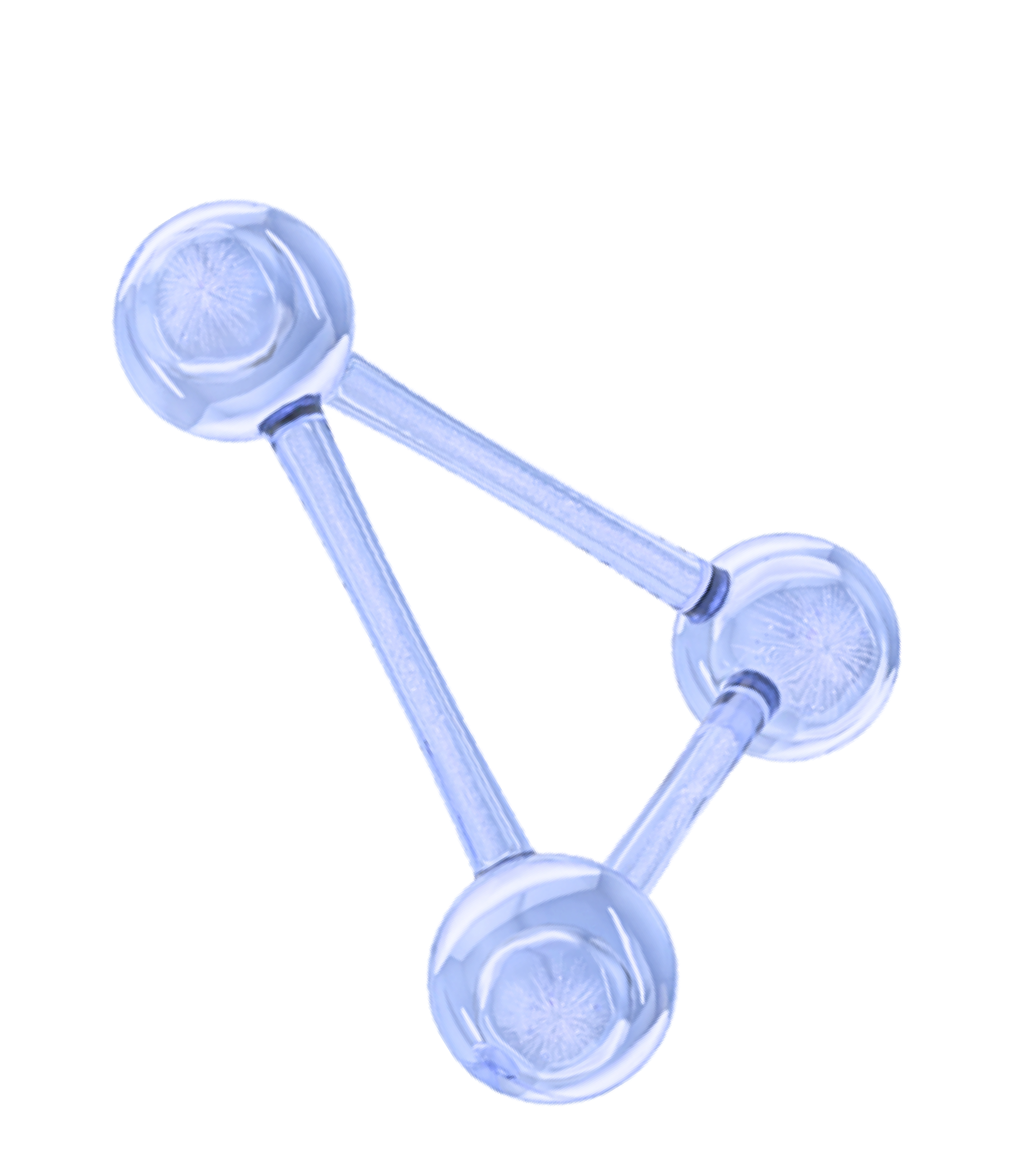 МАҚСАТЫ:
ЖАРАТЫЛЫСТАНУ БАҒЫТЫНДАҒЫ  ПӘНДЕРДІ ОҚЫТУДА ГРАФИКАЛЫҚ  МӘЛІМЕТТЕРДІ НЕГІЗГЕ АЛА ОТЫРЫП,  ОҚУШЫЛАРДЫҢ ОҚУ САУАТТЫЛЫҒЫН  ДАМЫТУ, САРАПТАМА ЖАСАП, НӘТИЖЕ  ШЫҒАРУҒА ҮЙРЕТУ
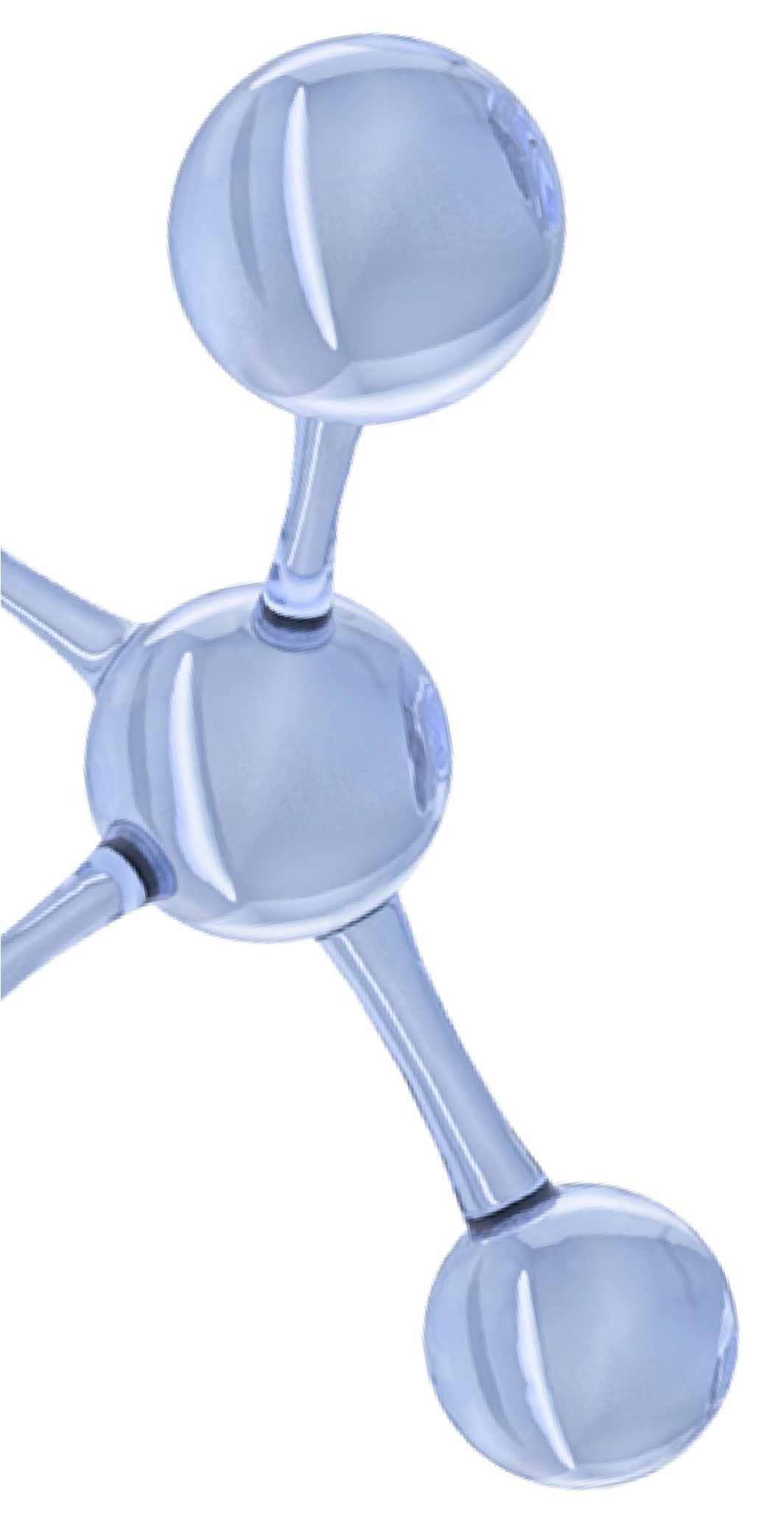 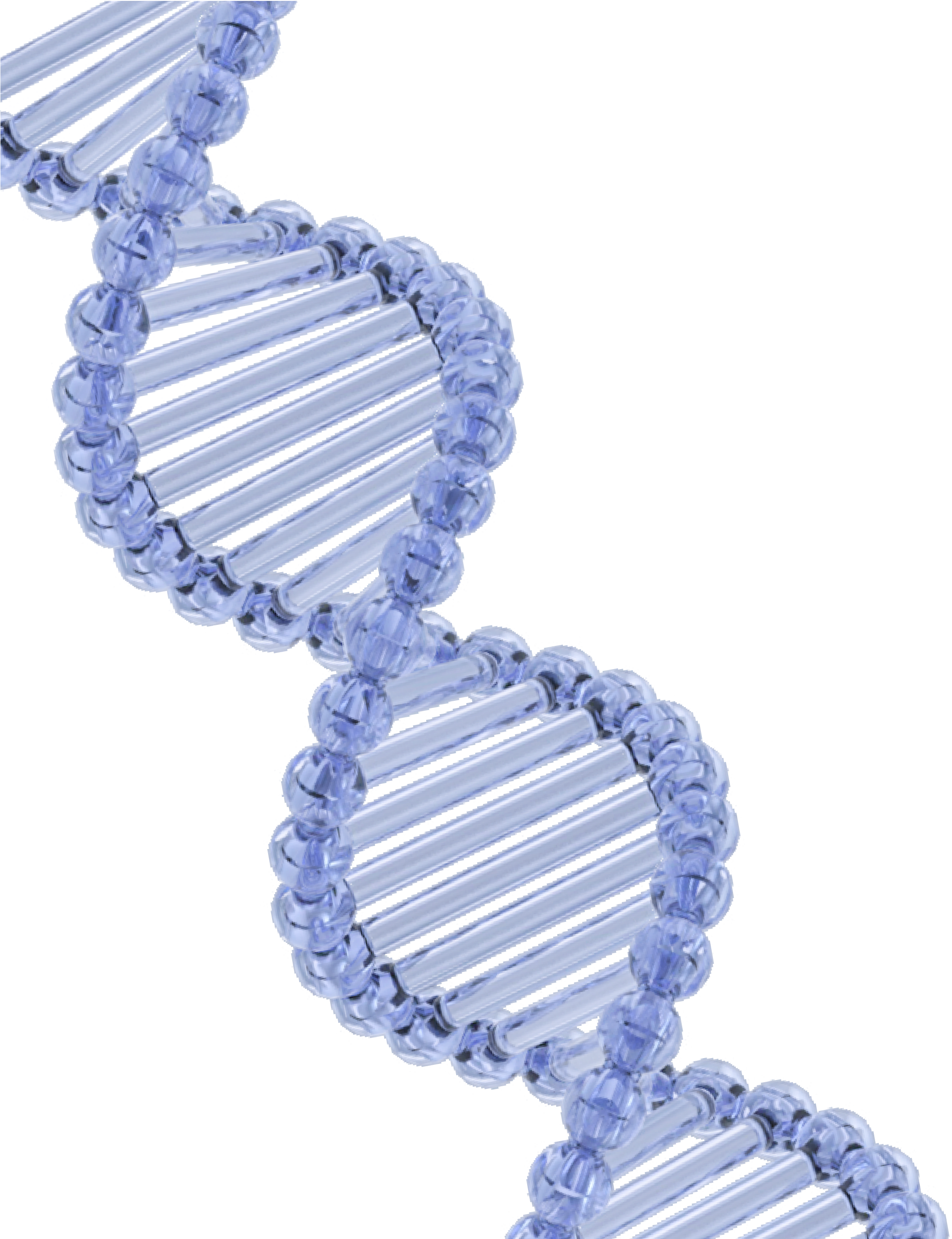 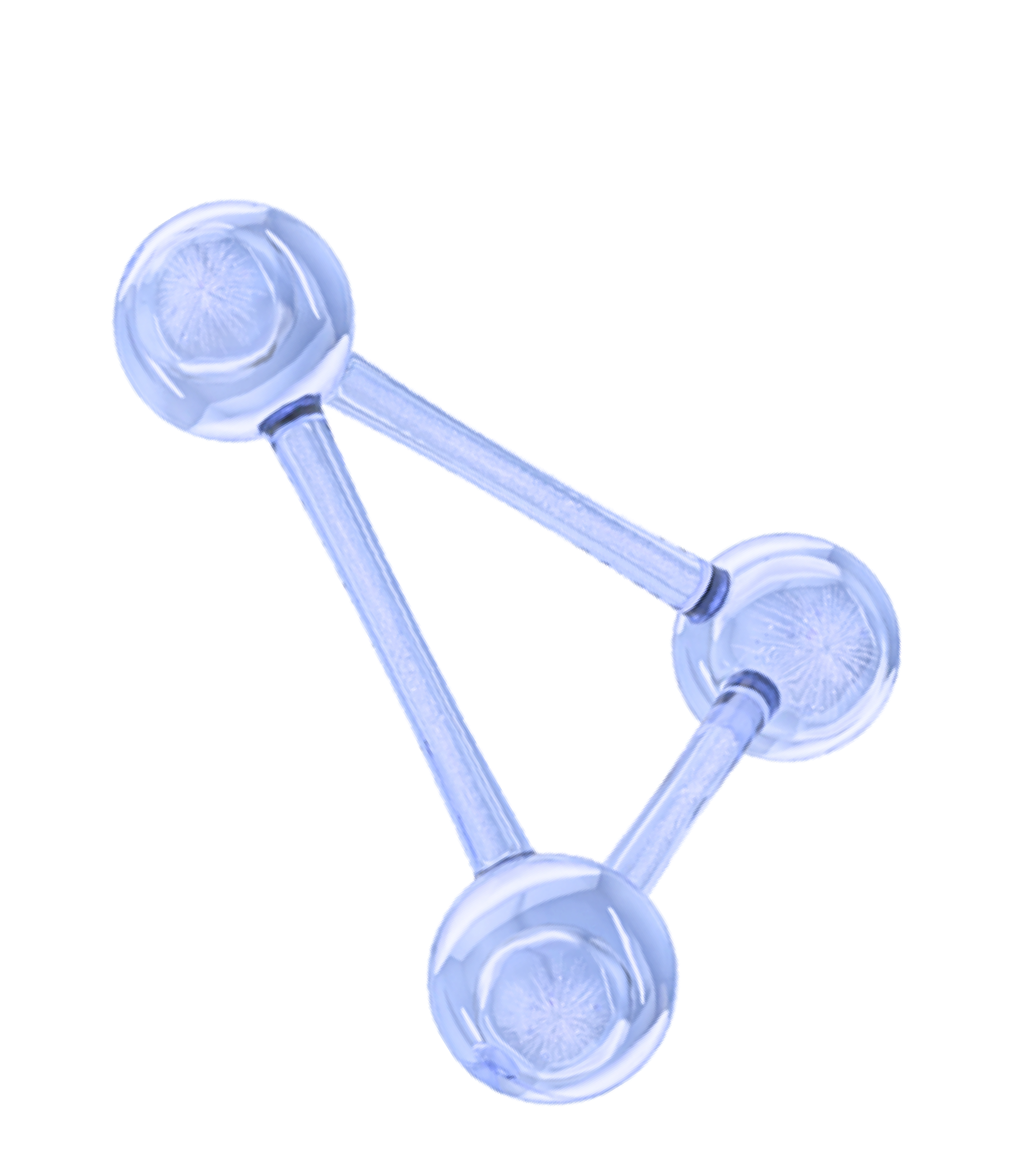 КҮТІЛЕТІН  НӘТИЖЕ:
ОҚУШЫЛАР ГРАФИКАЛЫҚ  КЕСТЕЛЕРМЕН, ТІРЕК  КОНСПЕКТІЛЕРМЕН ӨЗДІГІНЕН  ЖҰМЫС ЖАСАЙ АЛАДЫ
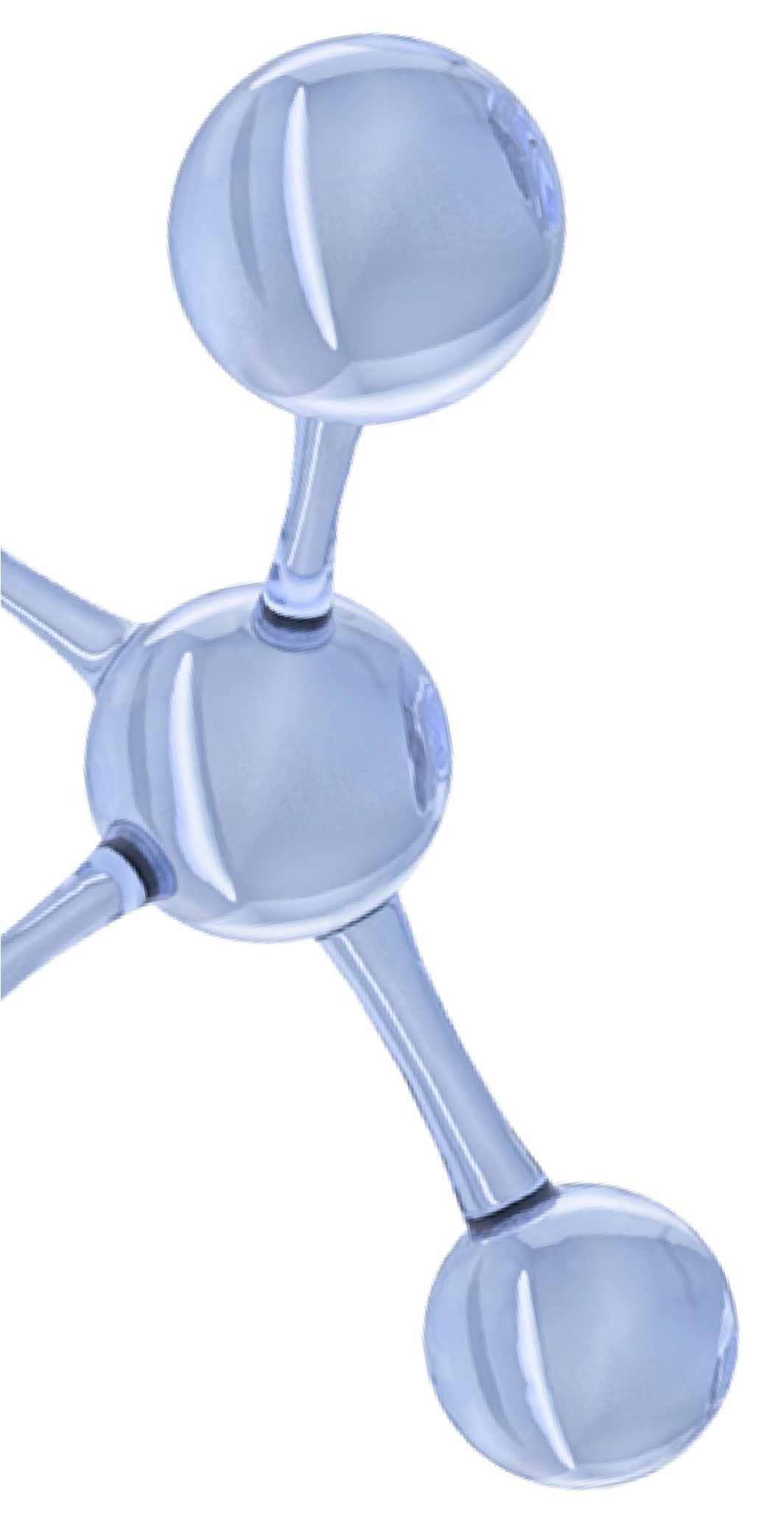 Сабақты	зерттеуді өткізудің алгоритмі
Сабақты зерттеудің  үшінші циклі
Сабақты зерттеудің  екінші циклі
сабақты зерттеудің  бірінші циклі
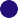 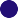 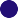 -Сабақты зерттеуді  бірігіп жоспарлау;
-Сабақты бақылау;
-Оқушылардан  сауалнама алу;
-Алғашқы  жоспарлауды  талқылау;
Екінші сабақты  зерттеуді талқылау  жəне 3 сабақты  жоспарлау;
-Оқушылардан  сауалнама	алу
-Екінші сабақты  зерттеу үшін  бақылау өткізу
Үшінші сабақты  зерттеуді бақылау  өткізу;
-Сауалнама алу;
-Үшінші сабақты  талқылау жəне  қорытынды жасау
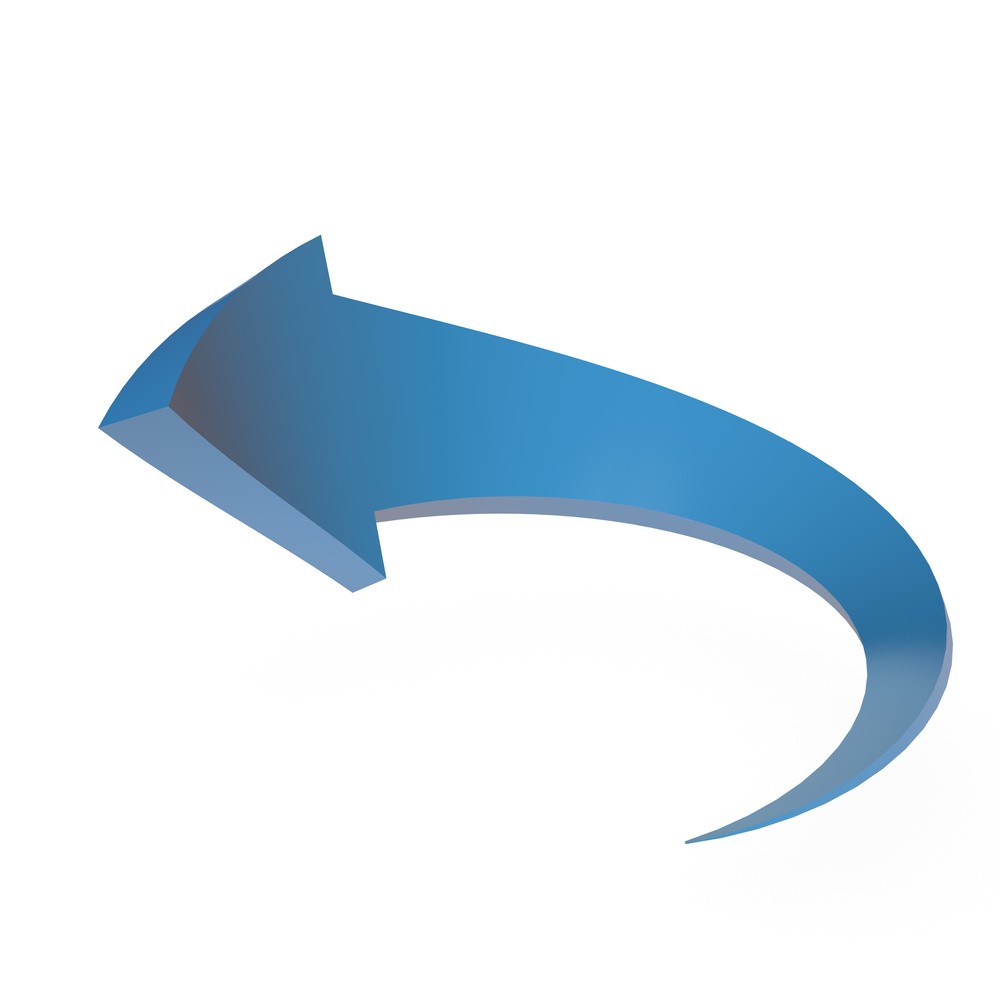 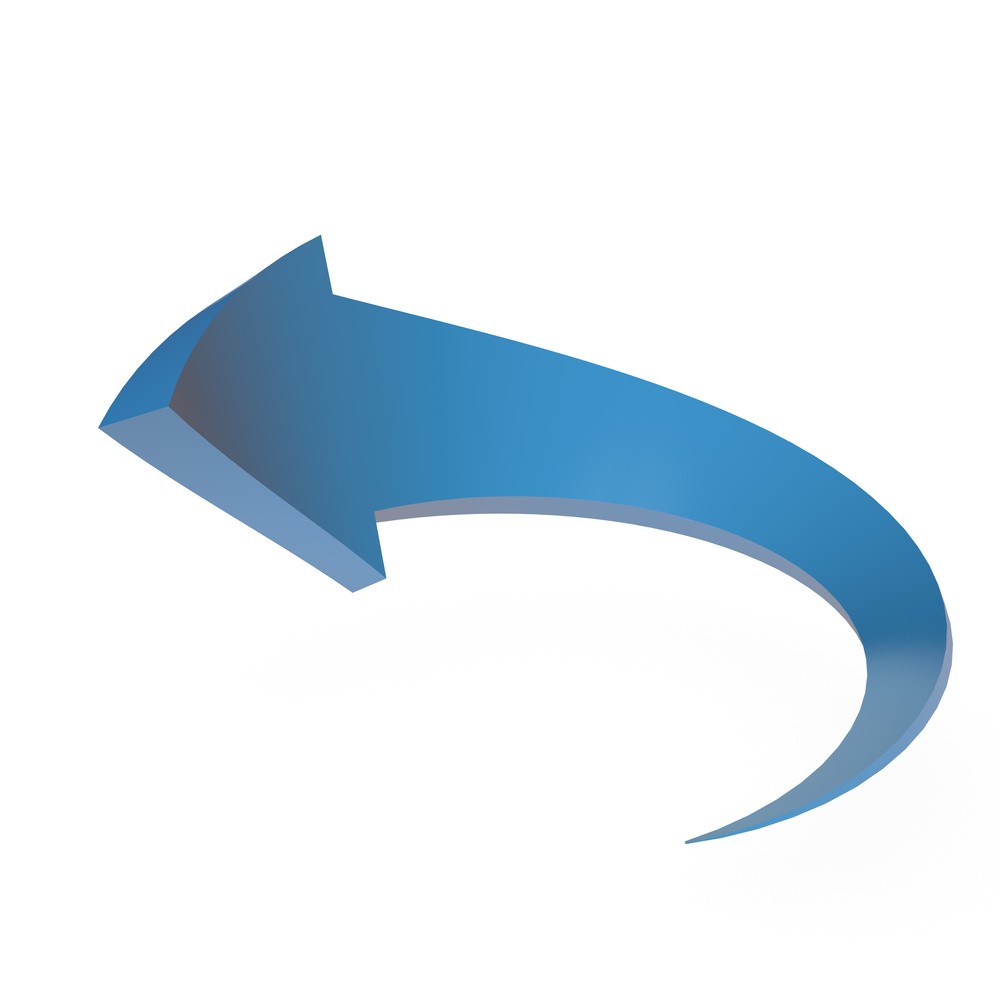 Топтың бıрıншı  отырысы
Қорытынды жəне  нəтиже
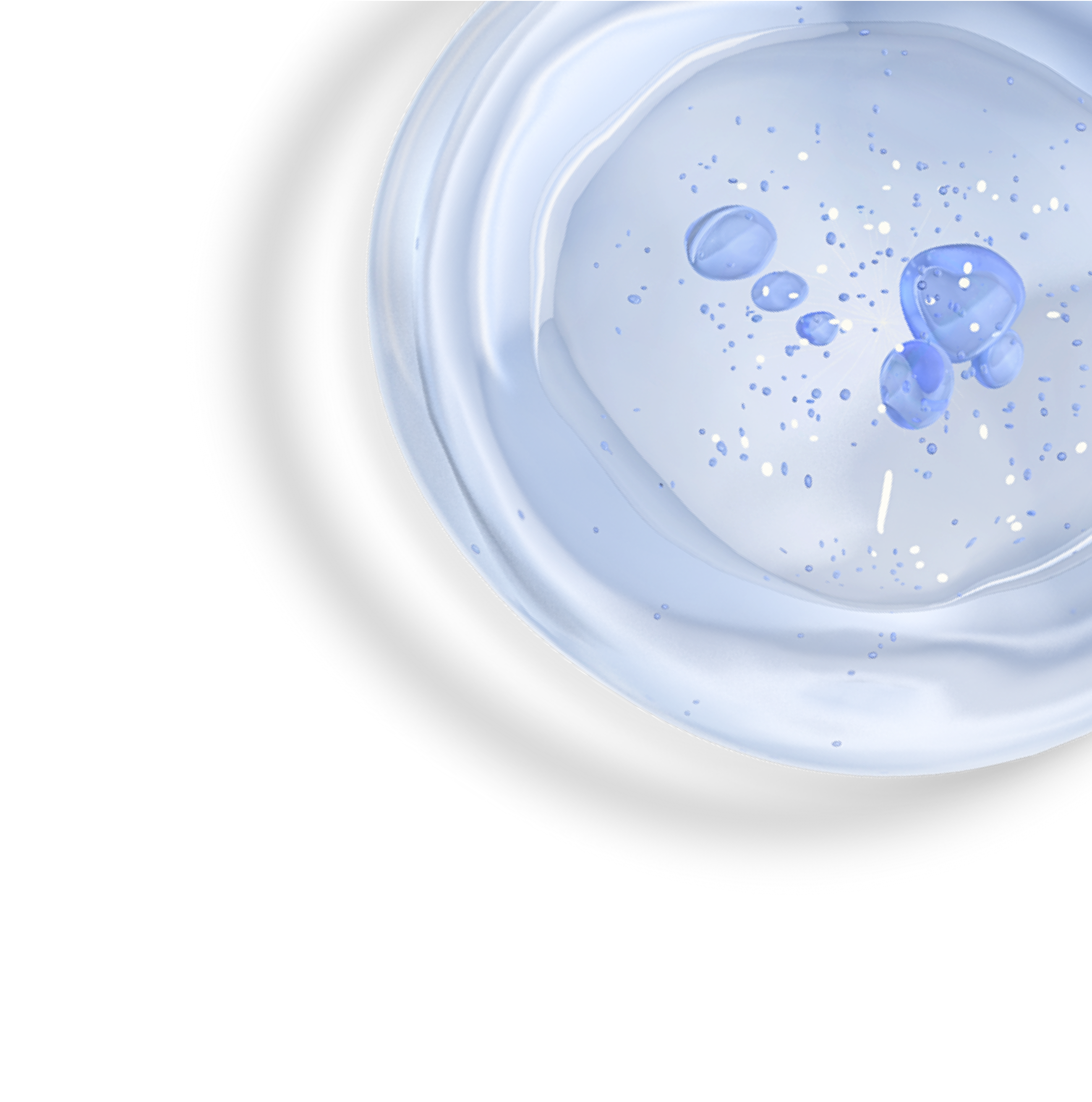 САБАҚТЫ ЗЕРТТЕУ
САБАҚТАН КЕЙІНГІ ІС-ШАРАЛАР
-ЗЕРТТЕУ САБАҒЫН ТАЛҚЫЛАУ (САБАҚ  ҚОЙЫЛҒАН МАҚСАТТАРҒА	ҚОЛ ЖЕТКІЗУГЕ  ҚАНШАЛЫҚТЫ КӨМЕКТЕСТІ


-САБАҚТЫ ЗЕРТТЕУ ҮРДІСІН  ҚОРЫТЫНДЫЛАУ
ЖОСПАРЛАУ КЕЗЕҢІ
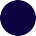 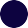 ЗЕРТТЕУ	МАҚСАТЫН ТАЛҚЫЛАУ

-САБАҚТЫҢ БӨЛІМІ МЕН  ТАҚЫРЫБЫН ТАҢДАУ; ОҚУ  МАҚСАТТАРЫН ТАЛҚЫЛАУ

-ҰЗАҚ МЕРЗІМДІ ЖОСПАРЛАУ  МАҚСАТТАРЫН, ОҚУ МАҚСАТТАРЫН  НЕГІЗГЕ АЛА ОТЫРЫП САБАҚТЫ  ЖОСПАРЛАУ
-
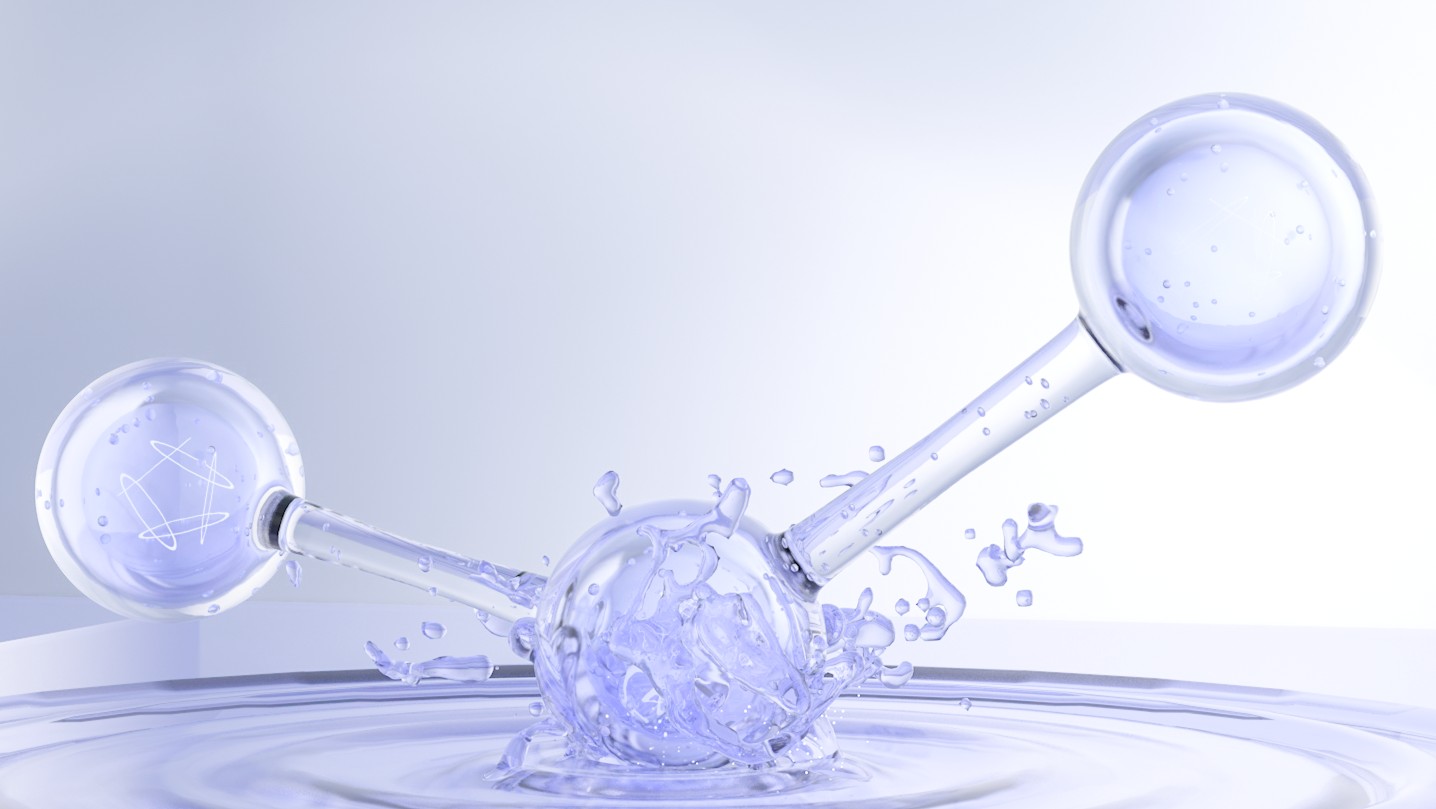 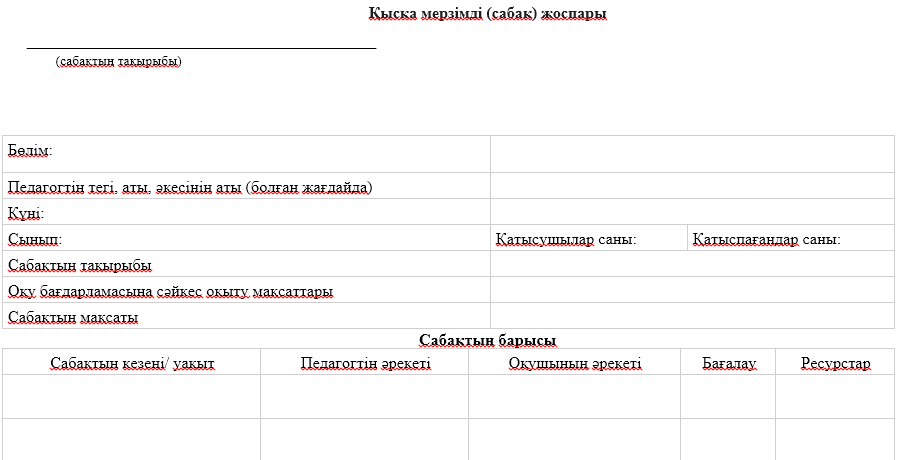 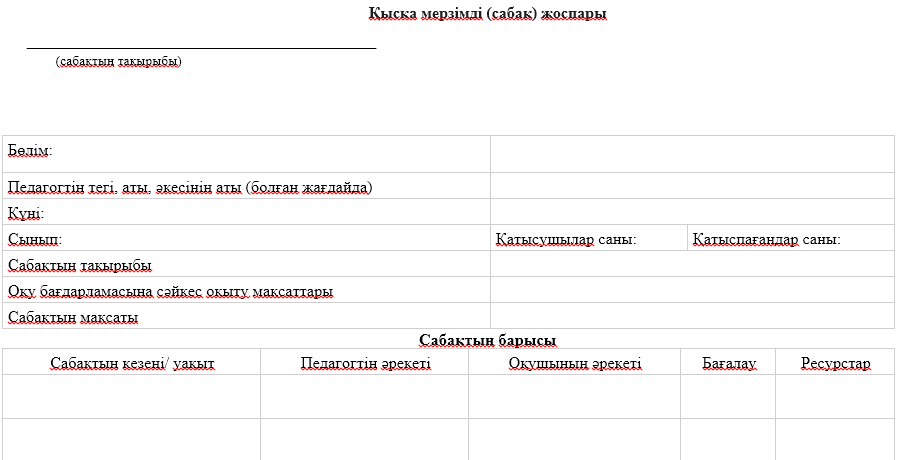